EVENT TITLE
Event Subtitle
Lorem ipsum dolor sit amet, consectetur adipiscing elit, sed do eiusmod tempor incididunt ut labore et dolore magna aliqua.
Date
X:XX – X:XX AM/PM
GHall XXX
REGISTER NOW: lebow.drexel.edu/events
EVENT TITLE
Event Subtitle
Lorem ipsum dolor sit amet, consectetur adipiscing elit, sed do eiusmod tempor incididunt ut labore et dolore magna aliqua.
Date
X:XX – X:XX AM/PM
GHall XXX
SCAN TO 
REGISTER NOW
Or visit 
lebow.drexel.edu/events
EVENT TITLE
Event Subtitle
Lorem ipsum dolor sit amet, consectetur adipiscing elit, sed do eiusmod tempor incididunt ut labore et dolore magna aliqua.
Month Day
X:XX – X:XX AM/PM
GHall XXX
REGISTER NOW: 
lebow.drexel.edu/events
EVENT TITLE
Event Subtitle
Lorem ipsum dolor sit amet, consectetur adipiscing elit, sed do eiusmod tempor incididunt ut labore et dolore magna aliqua.
Month Day
X:XX – X:XX AM/PM
GHall XXX
SCAN TO 
REGISTER NOW
Or visit 
lebow.drexel.edu/events
EVENT TITLE
Event Subtitle
Month Day
X:XX – X:XX AM/PM
GHall XXX
Lorem ipsum dolor sit amet, consectetur adipiscing elit, sed do eiusmod tempor incididunt ut labore et dolore magna aliqua.
SCAN TO 
REGISTER NOW
Or visit lebow.drexel.edu/events
EVENT TITLE
Event Subtitle
Lorem ipsum dolor sit amet, consectetur adipiscing elit, sed do eiusmod tempor incididunt ut labore et dolore magna aliqua.
Month Day
X:XX – X:XX AM/PM
GHall XXX
REGISTER NOW: lebow.drexel.edu/events
EVENT TITLE
Event Subtitle
Lorem ipsum dolor sit amet, consectetur adipiscing elit, sed do eiusmod tempor incididunt ut labore et dolore magna aliqua.
GUEST SPEAKER 2
GUEST SPEAKER 1
Guest Speaker Title
Guest Speaker Title
Month Day
X:XX – X:XX AM/PM
GHall XXX
GUEST SPEAKER 3
GUEST SPEAKER 4
Guest Speaker Title
Guest Speaker Title
SCAN TO 
REGISTER NOW
Or visit 
lebow.drexel.edu/events
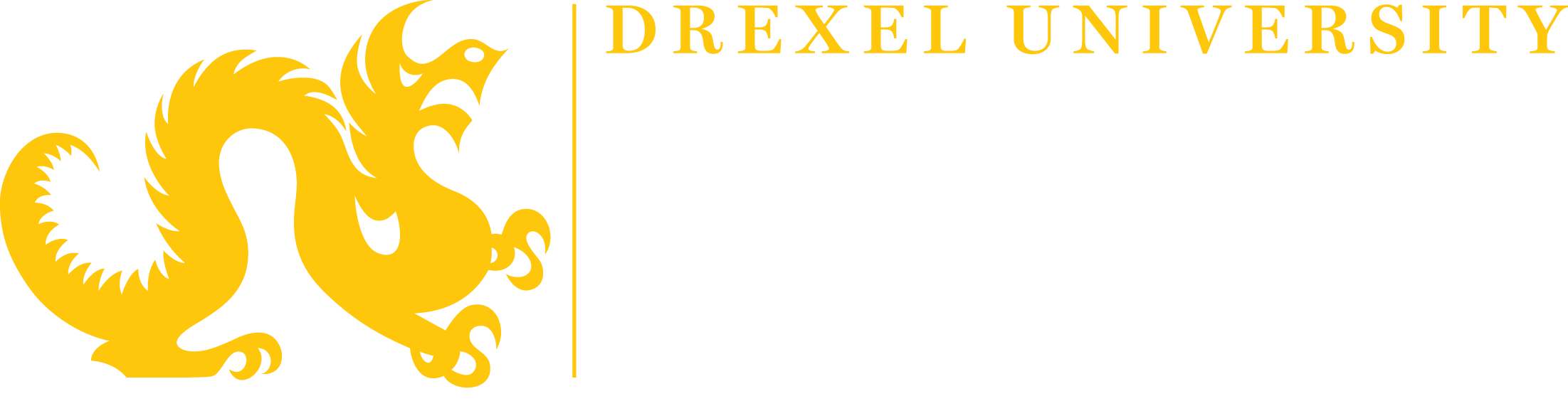 EVENT TITLE
Event Subtitle
Lorem ipsum dolor sit amet, consectetur adipiscing elit, sed do eiusmod tempor incididunt ut labore et dolore magna aliqua.
GUEST SPEAKER 2
GUEST SPEAKER 1
Guest Speaker Title
Guest Speaker Title
Month Day
X:XX – X:XX AM/PM
GHall XXX
SCAN TO 
REGISTER NOW
Or visit 
lebow.drexel.edu/events